Проведение мероприятий по теме здорового питания
Зеленодольский филиал МБОУ «СОШ №7» 
с. Чкаловское Спасского района 
Приморского края
реализация гранта 
Губернатора Приморского края 
«Лучшая школьная столовая» 
май, 2025 года
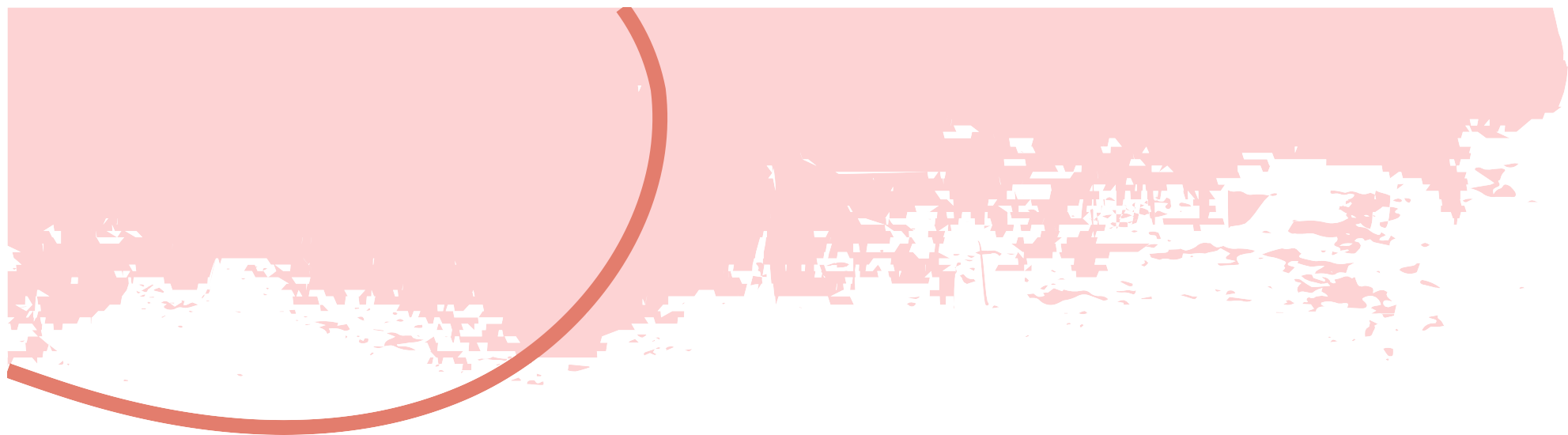 — важная часть общей культуры здорового и безопасного образа жизни обучающихся. Полноценное, рациональное питание детей школьного возраста — необходимое условие для нормального роста и развития организма, его устойчивости к инфекциям.
: Культура питания
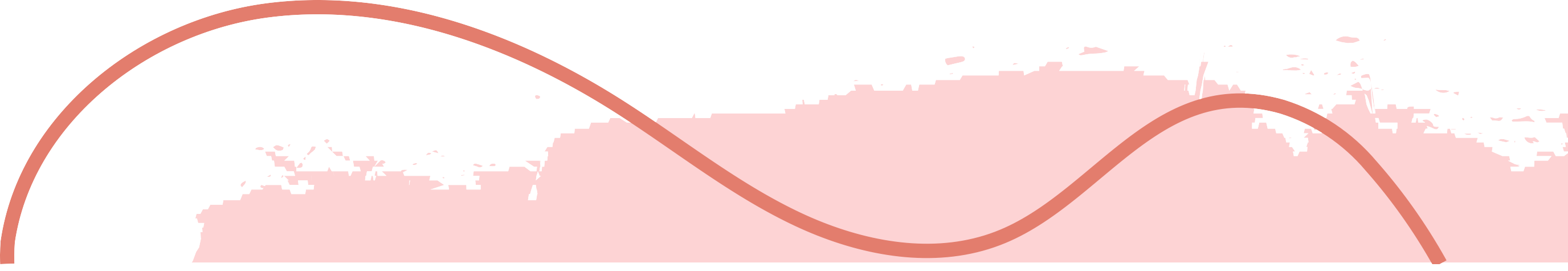 Традиционная «Неделя здорового питания»
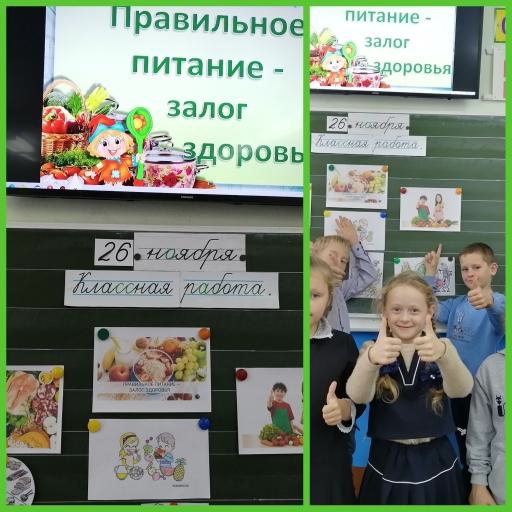 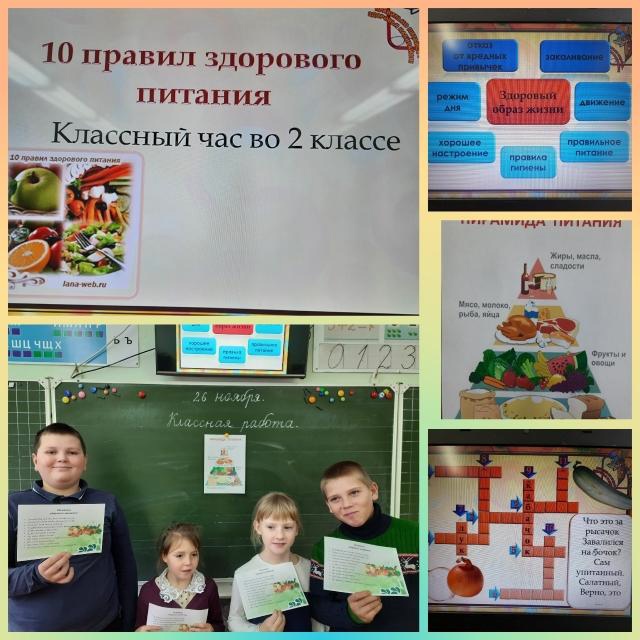 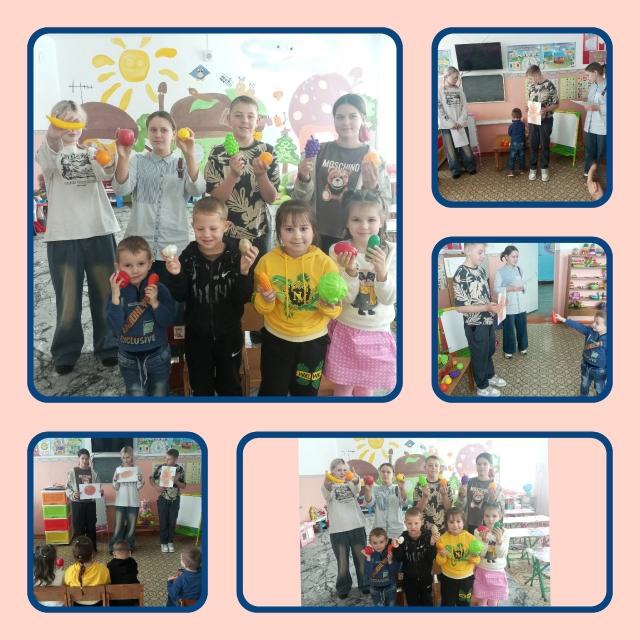 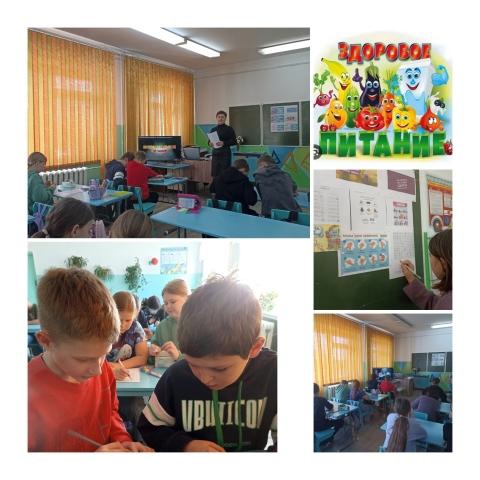 https://vk.com/wall-219625523_663   ссылка на публикацию в соцсетях
Пост о пользе питания в школьной столовой
С опрос о любимых блюдах школьной столовой
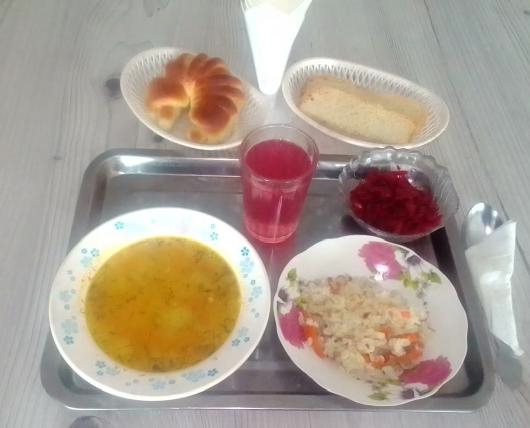 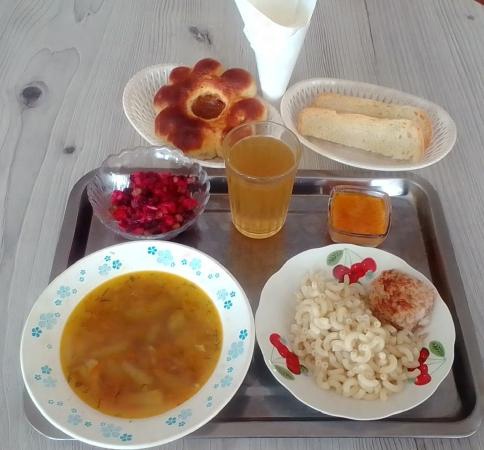 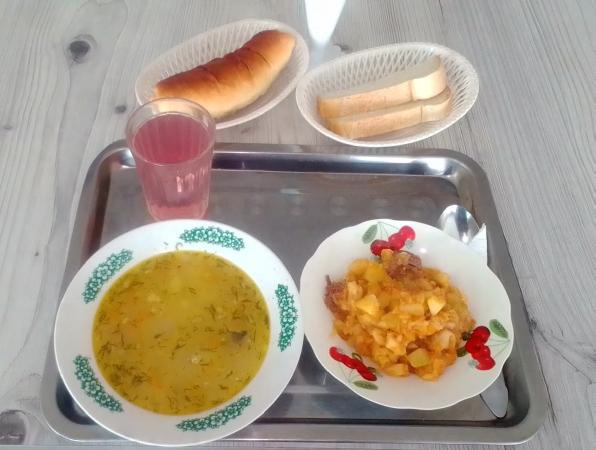 https://vk.com/wall-219625523_613 ссылка на публикацию в сети
Классные часы «Уроки Мойдодыра» в рамках проведения «Недели ЗОЖ»
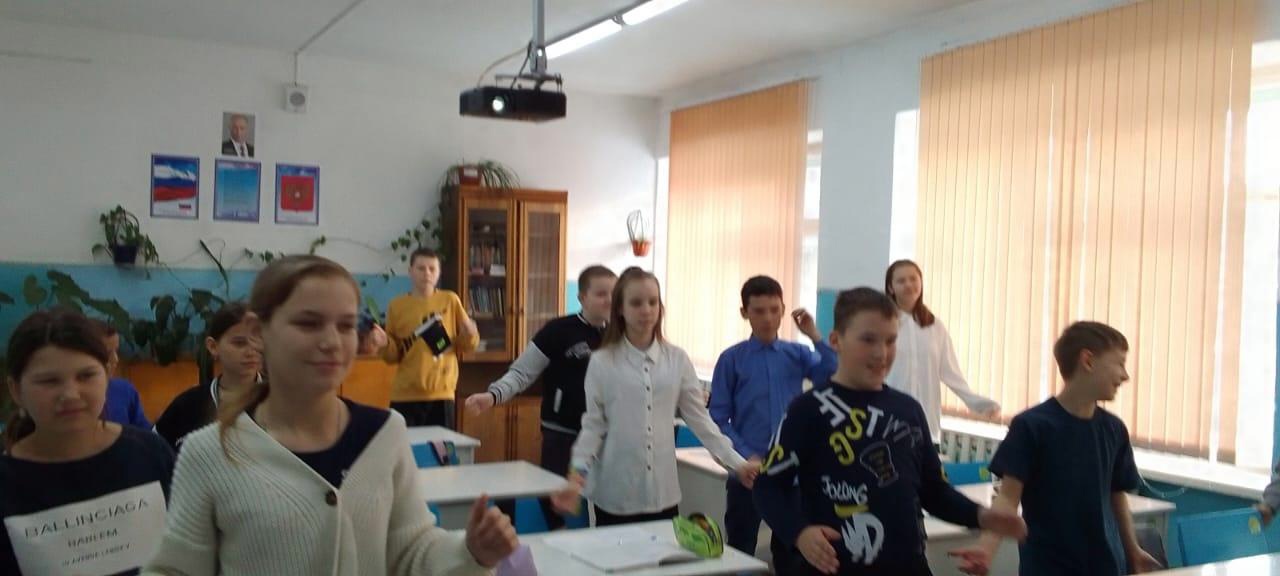 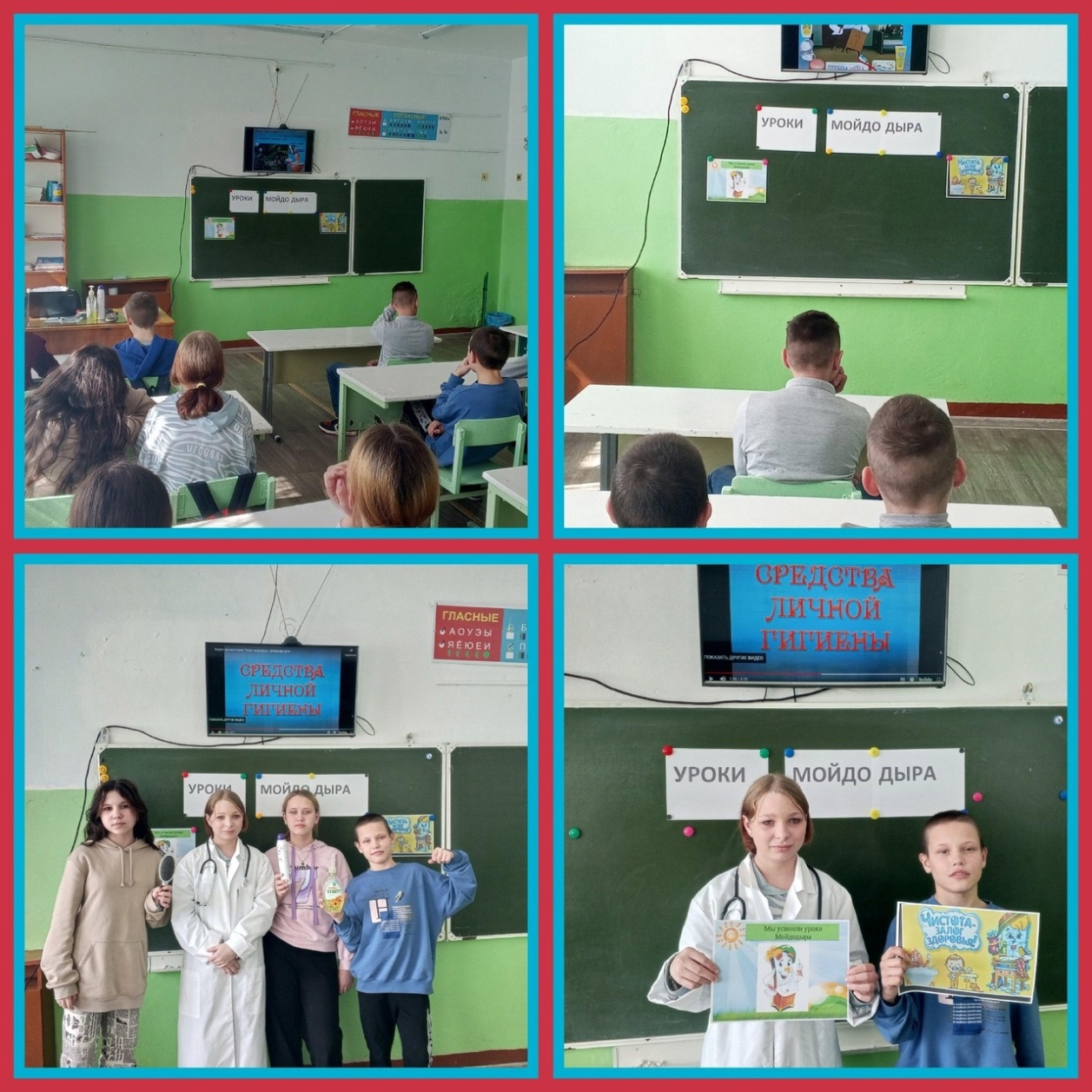 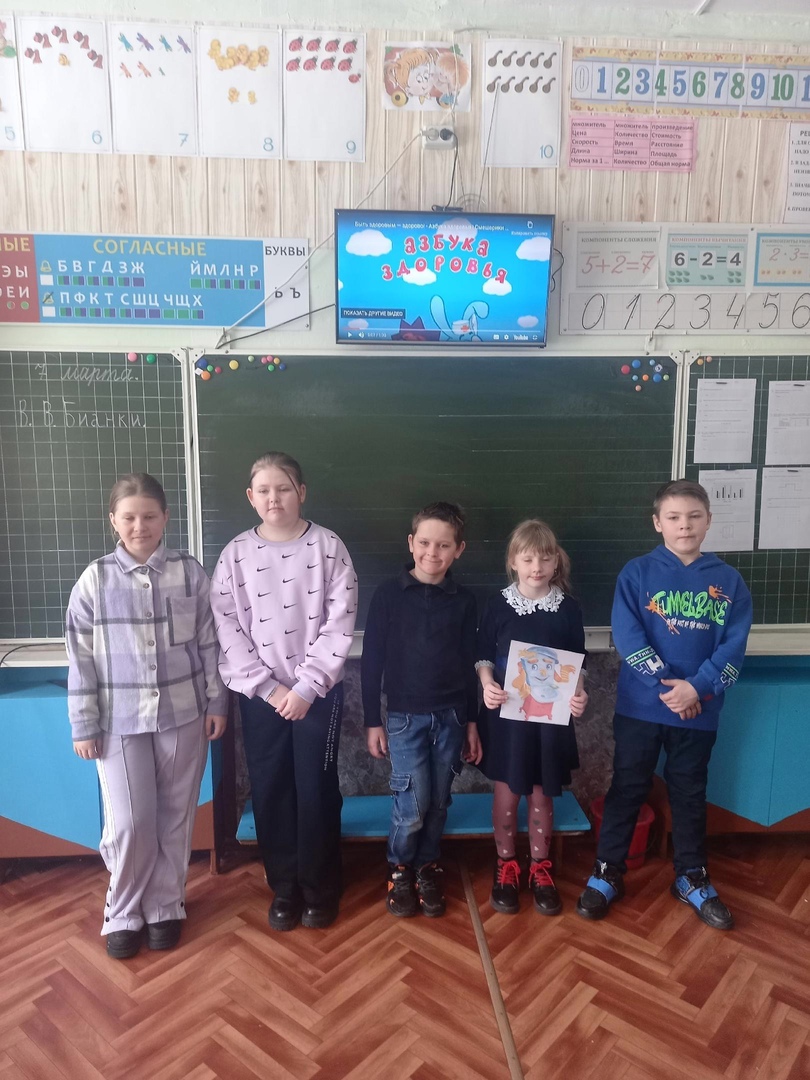 https://vk.com/public219625523?w=wall-219625523_356
Ссылка на публикацию в социальных сетях
Выставка  рисунков "Овощи и фрукты витаминные 
продукты" в рамках проведения «Недели ЗОЖ»
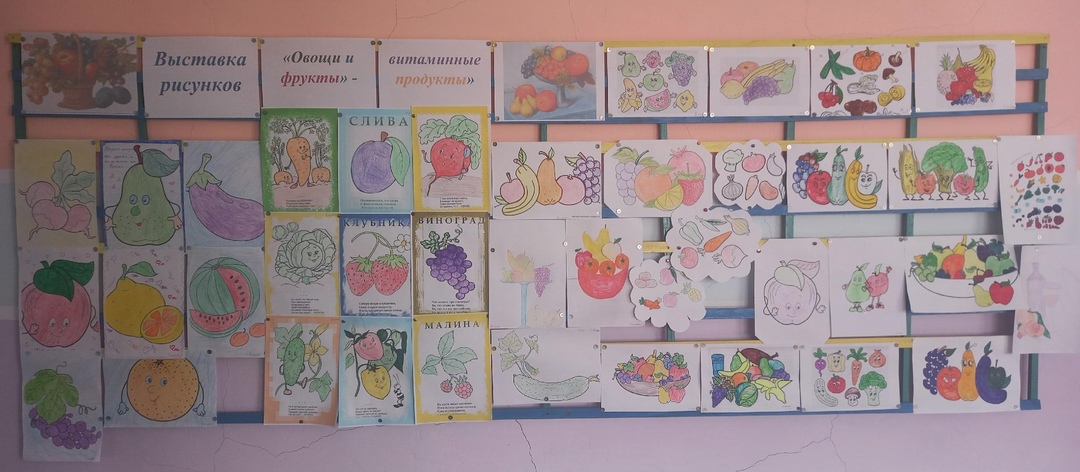 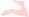 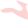 https://vk.com/public219625523?w=wall-219625523_369
Ссылка на публикацию
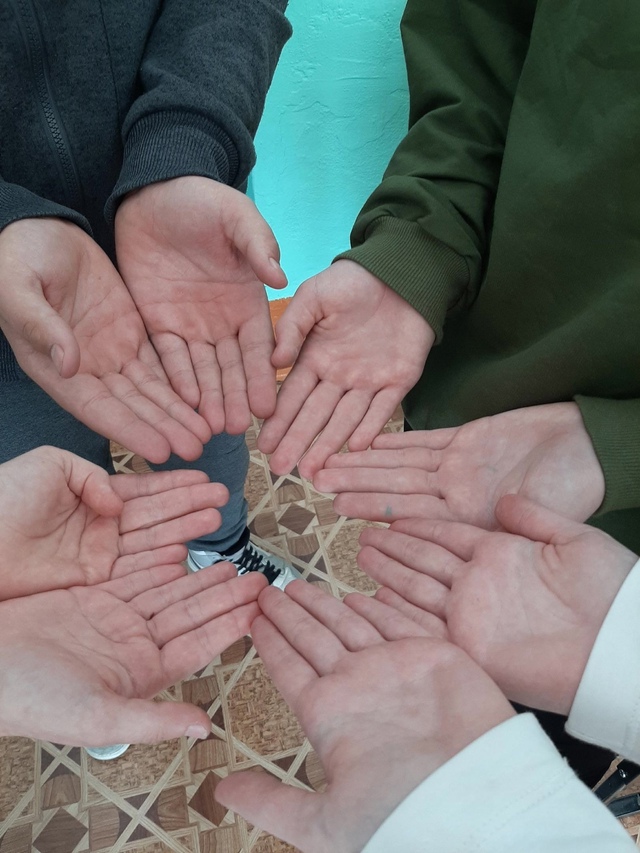 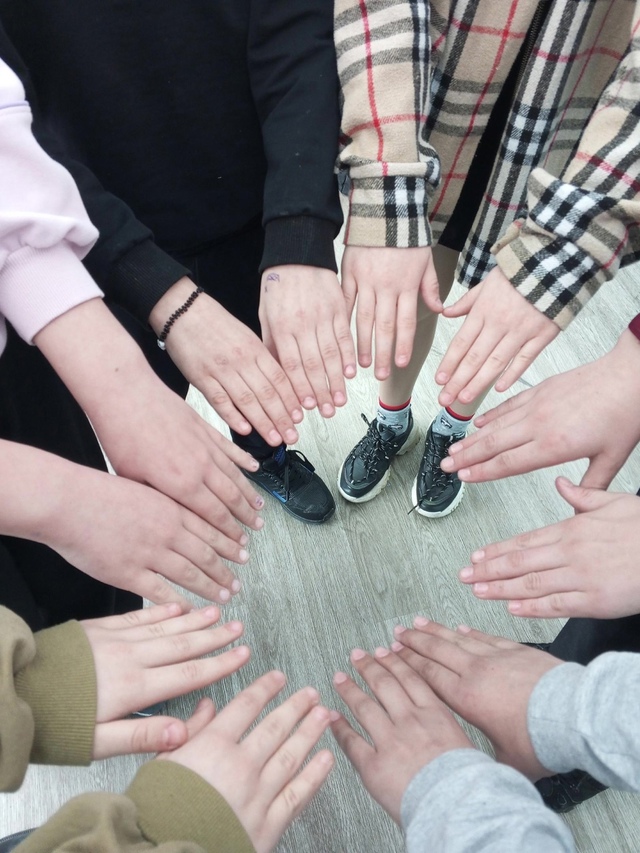 Акция «День чистых рук»
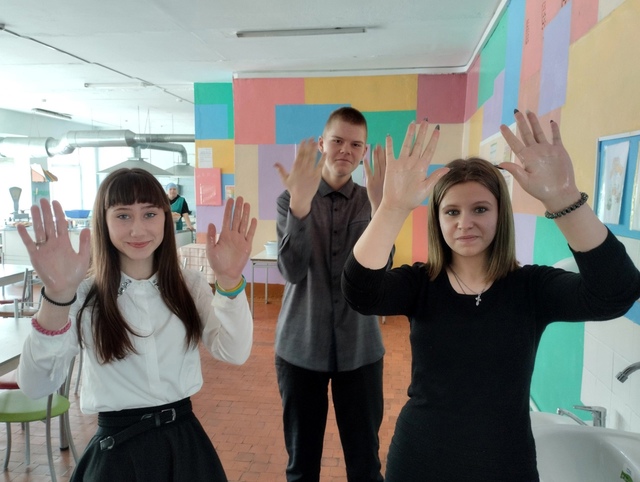 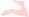 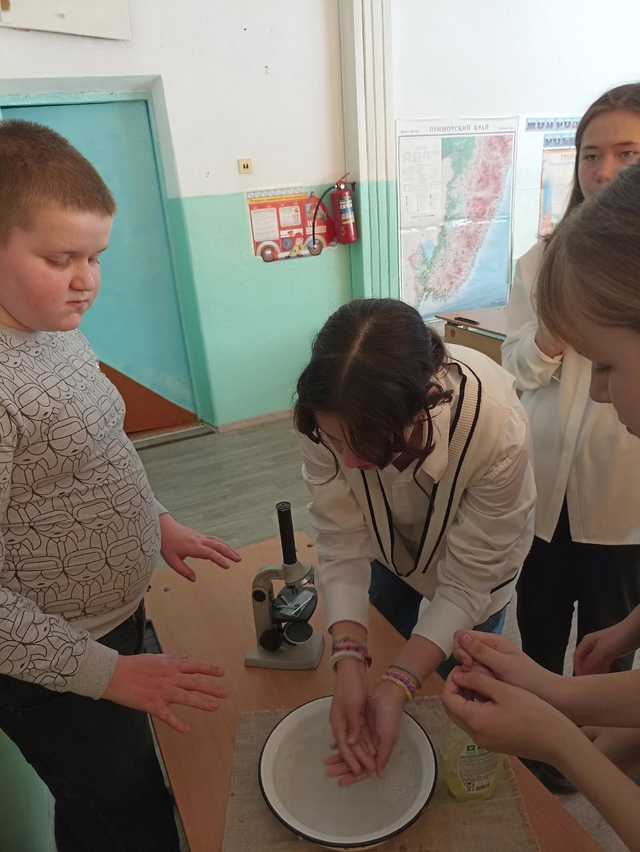 https://vk.com/public219625523?w=wall-219625523_355
 ссылка  на публикацию
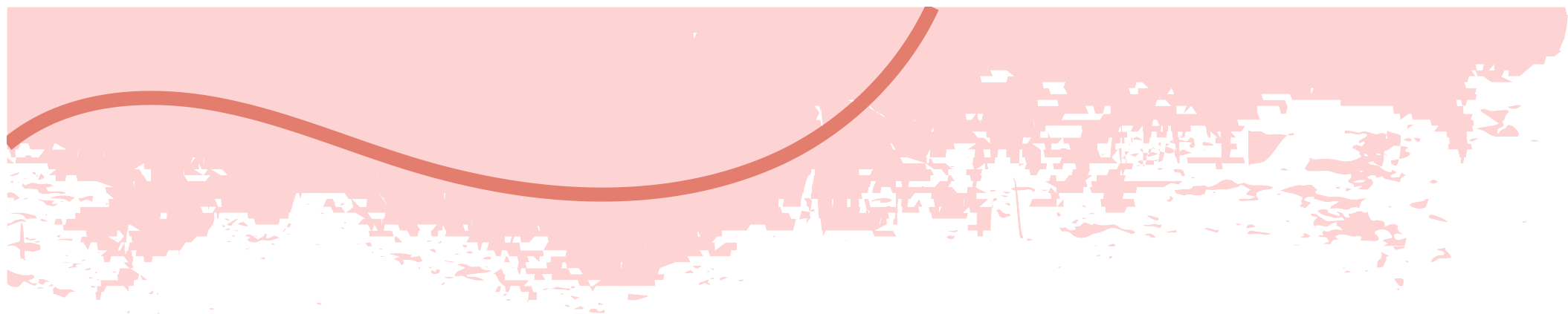 Ожидаемые результаты:
Изменение у учащихся отношения к питанию(перекос в сторону правильного питания).
Формирование полезных навыков и привычек.
Формирование знаний и установки на здоровый образ жизни и здоровое питание
Повышение информированности о здоровье и здоровом питании, о формировании принципов здоровья.
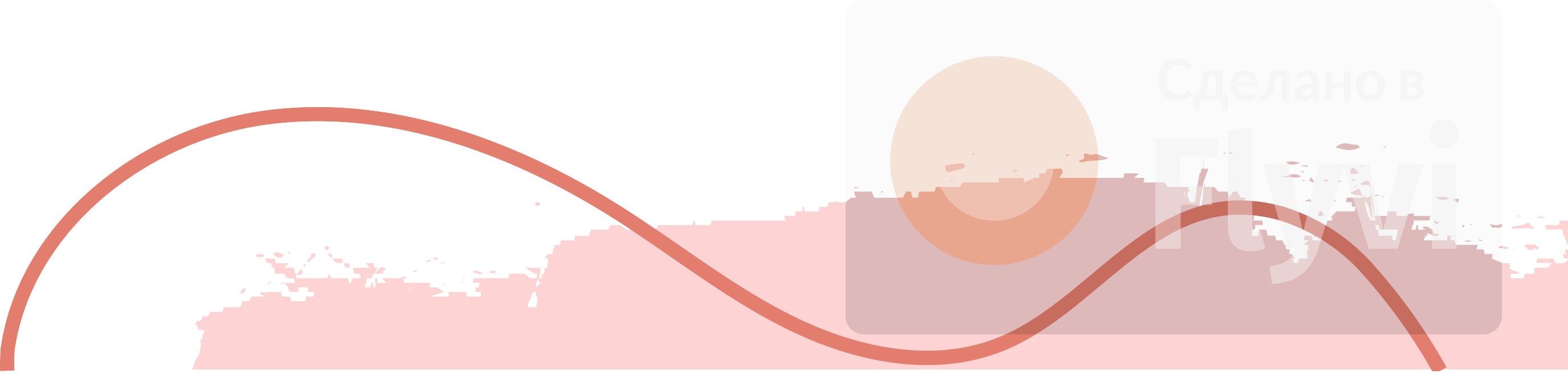